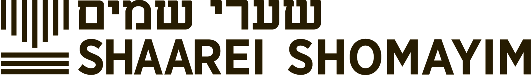 ספר מלאכי- The Book of Malachi
The Last of the Prophets
Rabbi Sammy Bergman
A Quick Read of Chapter 1
A Quick Read of Chapter 1
A Quick Read of Chapter 1
What Stands out About Chapter 1?
Who was מלאכי? When did he prophesy?Megillah 15a
אָמַר רַב נַחְמָן מַלְאָכִי זֶה מָרְדֳּכַי וְלָמָּה נִקְרָא שְׁמוֹ מַלְאָכִי שֶׁהָיָה מִשְׁנֶה לַמֶּלֶךְ 
מֵיתִיבִי בָּרוּךְ בֶּן נֵרִיָּה וּשְׂרָיָה בֶּן מַעֲשֵׂיָה וְדָנִיֵּאל וּמׇרְדֳּכַי בִּלְשָׁן וְחַגַּי זְכַרְיָה וּמַלְאָכִי כּוּלָּן נִתְנַבְּאוּ בִּשְׁנַת שְׁתַּיִם לְדָרְיָוֶשׁ תְּיוּבְתָּא
Rav Naḥman said: Malachi the prophet is in fact Mordecai, and why was he called Malachi? To indicate that he was second to the king [melekh], as Mordecai was appointed such, as is recorded at the end of the Megilla. 
The Gemara raises an objection from the following baraita: Baruch, the son of Neriah; Seraiah, the son of Mahseiah; Daniel; Mordecai; Bilshan; Haggai; Zechariah; and Malachi; all prophesied in the second year of the reign of Darius. The fact that the baraita mentions Mordecai and Malachi separately indicates that they were two different people. The Gemara concludes: This is indeed a conclusive refutation.
Who was מלאכי? When did he prophesy?Megillah 15a
תַּנְיָא אָמַר רַבִּי יְהוֹשֻׁעַ בֶּן קׇרְחָה מַלְאָכִי זֶה עֶזְרָא וַחֲכָמִים אוֹמְרִים מַלְאָכִי שְׁמוֹ 
אָמַר רַב נַחְמָן מִסְתַּבְּרָא כְּמַאן דְּאָמַר מַלְאָכִי זֶה עֶזְרָא דִּכְתִיב בִּנְבִיאוּת מַלְאָכִי בָּגְדָה יְהוּדָה וְתוֹעֵבָה נֶעֶשְׂתָה בְיִשְׂרָאֵל וּבִירוּשָׁלִָם כִּי חִלֵּל יְהוּדָה קֹדֶשׁ ה׳ אֲשֶׁר אָהֵב וּבָעַל בַּת אֵל נֵכָר ּמַאן אַפְרֵישׁ נָשִׁים גּוֹיוֹת עֶזְרָא דִּכְתִיב וַיַּעַן שְׁכַנְיָה בֶן יְחִיאֵל מִבְּנֵי עֵילָם וַיֹּאמֶר לְעֶזְרָא אֲנַחְנוּ מָעַלְנוּ בֵאלֹהֵינוּ וַנּוֹשֶׁב נָשִׁים נׇכְרִיּוֹת
It is taught in a baraita: Rabbi Yehoshua ben Korḥa said: Malachi is in fact Ezra. And the Rabbis say otherwise: Malachi was his real name, and it was not merely another name for Ezra or another prophet.
Rav Naḥman said: It stands to reason that indeed, they are one and the same person, like the opinion of the one who said that Malachi is Ezra, since there is a similarity between them, as it is stated in Malachi’s prophecy: “Judah has dealt treacherously, and a disgusting thing has been done in Israel and in Jerusalem; for Judah has profaned the sanctity of the Lord which he loved, and has married the daughter of a strange god” (Malachi 2:11).
Who was מלאכי? When did he prophesy?Don Isaac Abravanel
Abravanel argues that Malachi wasn’t Ezra
He reject the Talmud’s proof.
Ezra is not referred to as a prophet
וְהִתְנַבִּ֞י חַגַּ֣י (נביאה) [נְבִיָּ֗א] וּזְכַרְיָ֤ה בַר־עִדּוֹא֙ נְבִיַּאיָּ֔א עַל־יְה֣וּדָיֵ֔א דִּ֥י בִיה֖וּד וּבִירוּשְׁלֶ֑ם בְּשֻׁ֛ם אֱלָ֥הּ יִשְׂרָאֵ֖ל עֲלֵיהֽוֹן׃ {ס}         
Then the prophets, Haggai the prophet and Zechariah son of Iddo, prophesied to the Jews in Judah and Jerusalem, aLit. “with the name of the God of Israel upon them.”inspired by the God of Israel.-a 
בֵּאדַ֡יִן קָ֠מוּ זְרֻבָּבֶ֤ל בַּר־שְׁאַלְתִּיאֵל֙ וְיֵשׁ֣וּעַ בַּר־יֽוֹצָדָ֔ק וְשָׁרִ֣יו לְמִבְנֵ֔א בֵּ֥ית אֱלָהָ֖א דִּ֣י בִירֽוּשְׁלֶ֑ם וְעִמְּה֛וֹן נְבִיַּאיָּ֥א דִֽי־אֱלָהָ֖א מְסָעֲדִ֥ין לְהֽוֹן׃ {פ}
Thereupon Zerubbabel son of Shealtiel and Jeshua son of Jozadak began rebuilding the House of God in Jerusalem, with the full support of the prophets of God.
Malachi- prophesied after the construction of the 2nd temple where as Ezra led at the beginning of the construction
Timeline
Chagai- predicts 2nd temple
Zecharia- describes the 2nd temple.
Malachi- rebukes conduct of the priests in the 2nd temple
Abravanel- Goal of the Book
הכוונה הכוללת בנבואה הזאת היא להוכיח את בני יהודה שהיו בבית שני על מעשיהם הרעים אם בעבודת בית המקדש מפאת הכהנים שהיו מגישים על מזבח ה' לחם מגואל ובעלי מומין ומפאת העם שהיו מביאים קרבנותיהם ונדריהם ונדבותיהם מדברים בעלי מום חסרים ופחותים גנובים וגזולים והיו מקלים בכבודו יתברך ומבזים עבודתו בהיות כל האומות לארצותם לגוייהם מכבדים וזוכרים בעלוי גדול את סבת הסבות יתברך בורא השמים ונוטיהם רוקע הארץ וצאצאיה, והיה האשם והחטאת הזאת בפרט על הכהנים לפי שהם מורי התורה ומלמדיה והם בני אהרן זרע ברך ה' והיה ראוי שהם ישמרו דעת ויכבדו התורה ועבודתה מה שהם עושים בהפך והעם היו עושים כמעשיהם, גם הוכיחם שהיו לוקחים נשים נכריות על נשותיהם מבלי שישמרו בריתם ותורתם כראוי, לפי שרשעי אותו הדור היו משיבים על זה עזב ה' את הארץ ואין משגיח בה לכן האשימם ג"כ על רוע דבריהם והפסד אמונותיהם שהיו יותר רעים מן המעשים, והודיעם שעל כל פנים היו עתידין ליתן את הדין אם בעולם הזה ואם בעולם הבא על כל פשעיהם ועל המעשרות והתרומות שהיו גוזלים מהכהנים והלוים ולא היו נותנים אותם כראוי, והודיע שיש אלהים שופטים בארץ לתת לאיש כדרכיו וכפרי מעלליו ושיהיה זה בפרט בזמן קבוץ הגליות ותחיית המתים ששם כפעל אדם ישלם לו 
Rebuke for the people of Judea during the 2nd temple period to priests for repulsive sacrifice
The priests failed in their role as leaders
Rebuke for Intermarraige
Response to the Idea that God has abandoned and the world and the denial of reward and punishmend
The judgement will come at the end of days
Love of Israel
How can Hashem prove his love for בני ישראל by saying he hates Eisav?
Ibn Ezra- He granted the Jews the Land of Israel and sent Eisav’s descendants away
Malbim
אהבתי אתכם, מפני שיש לה' אהבה קדומה אל ישראל מצד אהבת אבותיהם, הודיע להם שעקר האהבה היא מה שאוהב אותם ביחוד מבלי השקף על האהבה הקדומה, שהיא אינה מתיחסת אליהם רק אל אבותיהם, אבל אני אהבתי אתכם בעצמכם
Hashem is arguing that His Love for בני ישראל isn’t solely based on the forefathers but for the nation specifically regardless of their ancestry
Proof- Eisav comes from the same ancestry and Hashem “hates” them
Unconditional Love- Devarim Chapter 7
לֹ֣א מֵֽרֻבְּכֶ֞ם מִכׇּל־הָֽעַמִּ֗ים חָשַׁ֧ק יְהֹוָ֛ה בָּכֶ֖ם וַיִּבְחַ֣ר בָּכֶ֑ם כִּֽי־אַתֶּ֥ם הַמְעַ֖ט מִכׇּל־הָעַמִּֽים׃
It is not because you are the most numerous of peoples that the LORD set His heart on you and chose you—indeed, you are the smallest of peoples
כִּי֩ מֵאַֽהֲבַ֨ת יְהֹוָ֜ה אֶתְכֶ֗ם וּמִשׇּׁמְר֤וֹ אֶת־הַשְּׁבֻעָה֙ אֲשֶׁ֤ר נִשְׁבַּע֙ לַאֲבֹ֣תֵיכֶ֔ם הוֹצִ֧יא יְהֹוָ֛ה אֶתְכֶ֖ם בְּיָ֣ד חֲזָקָ֑ה וַֽיִּפְדְּךָ֙ מִבֵּ֣ית עֲבָדִ֔ים מִיַּ֖ד פַּרְעֹ֥ה מֶֽלֶךְ־מִצְרָֽיִם׃ 
But it was because the LORD favored you and kept the oath He made to your fathers that the LORD freed you with a mighty hand and rescued you from the house of bondage, from the power of Pharaoh king of Egypt.